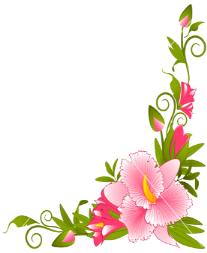 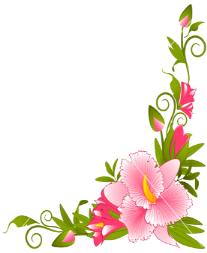 আজকের পাঠে সবাইকে
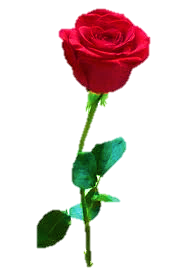 স্বাগতম
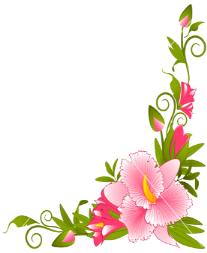 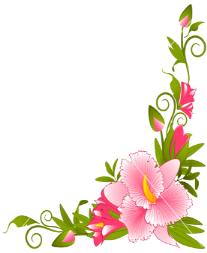 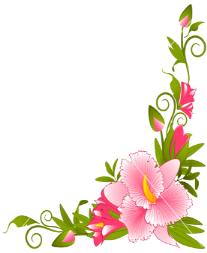 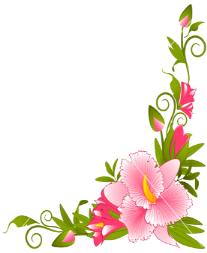 পরিচিতি
পাঠ পরিচিতি
শিক্ষক পরিচিতি
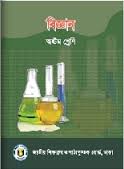 মোঃ আব্দুল্লা আল হারুন
সহঃ শিক্ষক
আদর্শ উচ্চ বিদ্যালয়
রংপুর।
বিষয়: বিজ্ঞান
শ্রেণি: অষ্টম
অধ্যায়- সপ্তম (পাঠঃ ৯-১০) 
সময়: ৪5 মিনিট
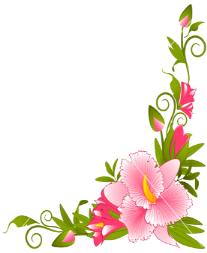 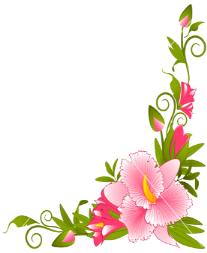 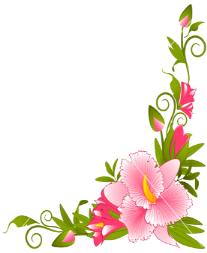 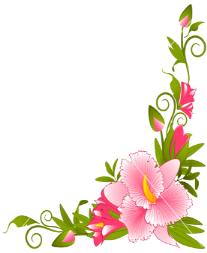 নিচের চিত্র দুটি লক্ষ্য কর এবং চিন্তা করে বল
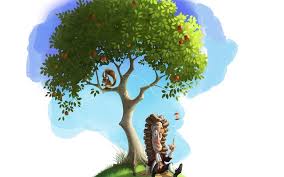 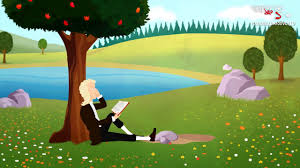 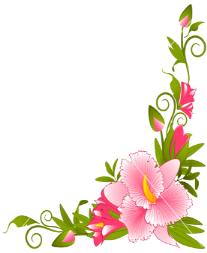 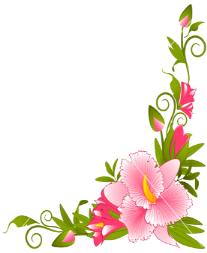 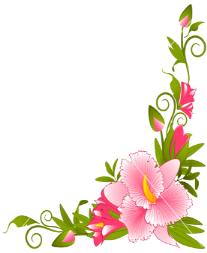 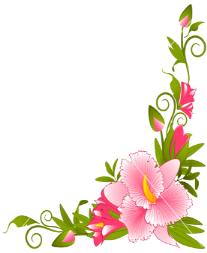 নিচের চিত্র দুটি লক্ষ্য কর এবং চিন্তা করে বল
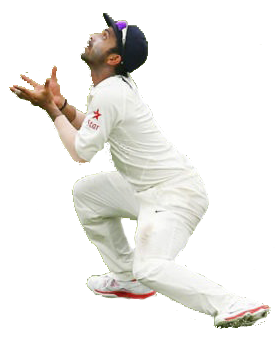 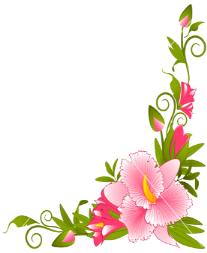 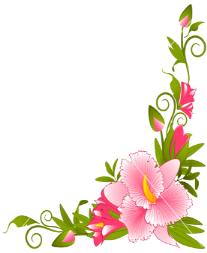 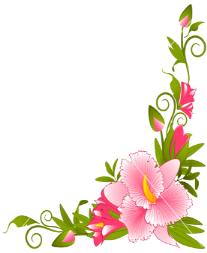 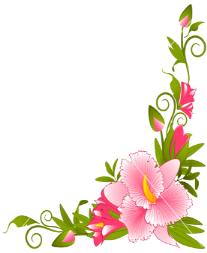 আজকের পাঠ
“মহাকর্ষ”
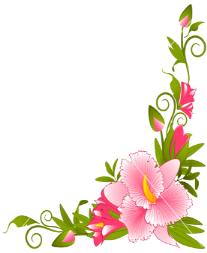 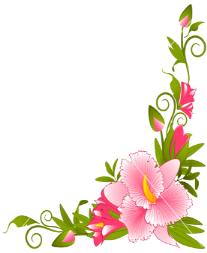 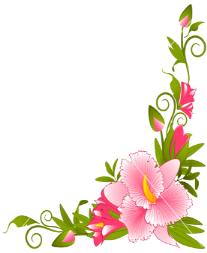 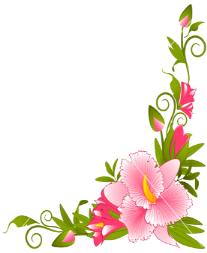 শিখনফল
এই পাঠ শেষে শিক্ষার্থীরা ---------
মহাকর্ষ কী তা ব্যাখ্যা করতে পারবে।
অভিকর্ষ সম্পর্কে ধারণা দিতে পারবে।
নিউটনের মহাকর্ষ সূত্র ব্যাখ্যা করতে পারবে।
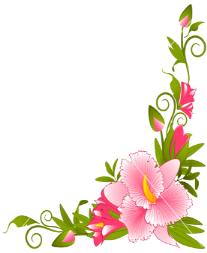 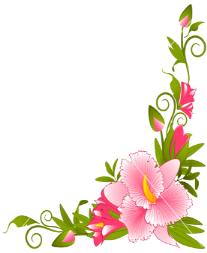 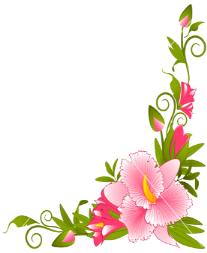 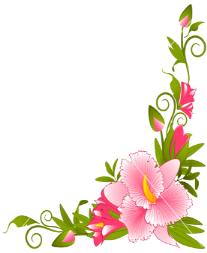 মহাবিশ্বের প্রতিটি বস্থুওকণা একে অপরকে নিজের দিকে আকর্ষণ করে । এই আকর্ষণ বলকে মহাকর্ষ বল বলে ।
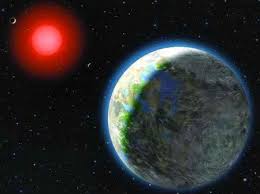 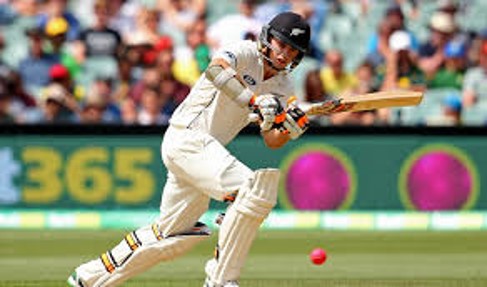 যেমনঃ ক্রিকেট বলকে উপরের দিকে ছুড়ে দিলে মাটিতে পড়ে ।
পৃথিবী এবং চন্দ্রের আকর্ষণ ।
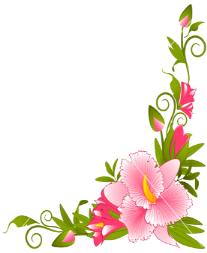 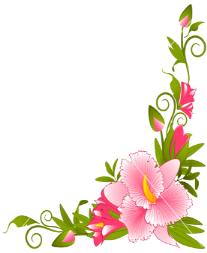 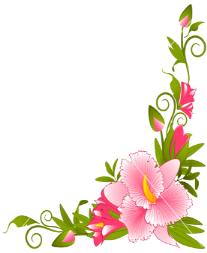 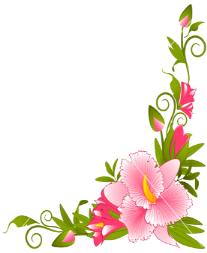 একক কাজ
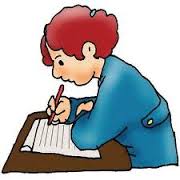 সময়ঃ ৫ মিনিট
মহাকর্ষ কী ? ক্রিকেট বল উপর থেকে নিচে পড়ার কারণ ব্যাখ্যা কর ।
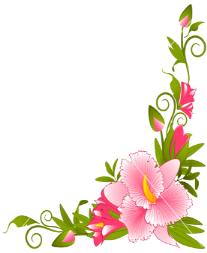 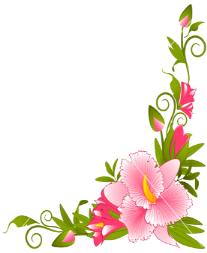 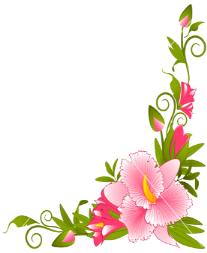 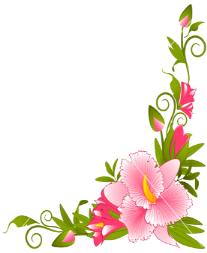 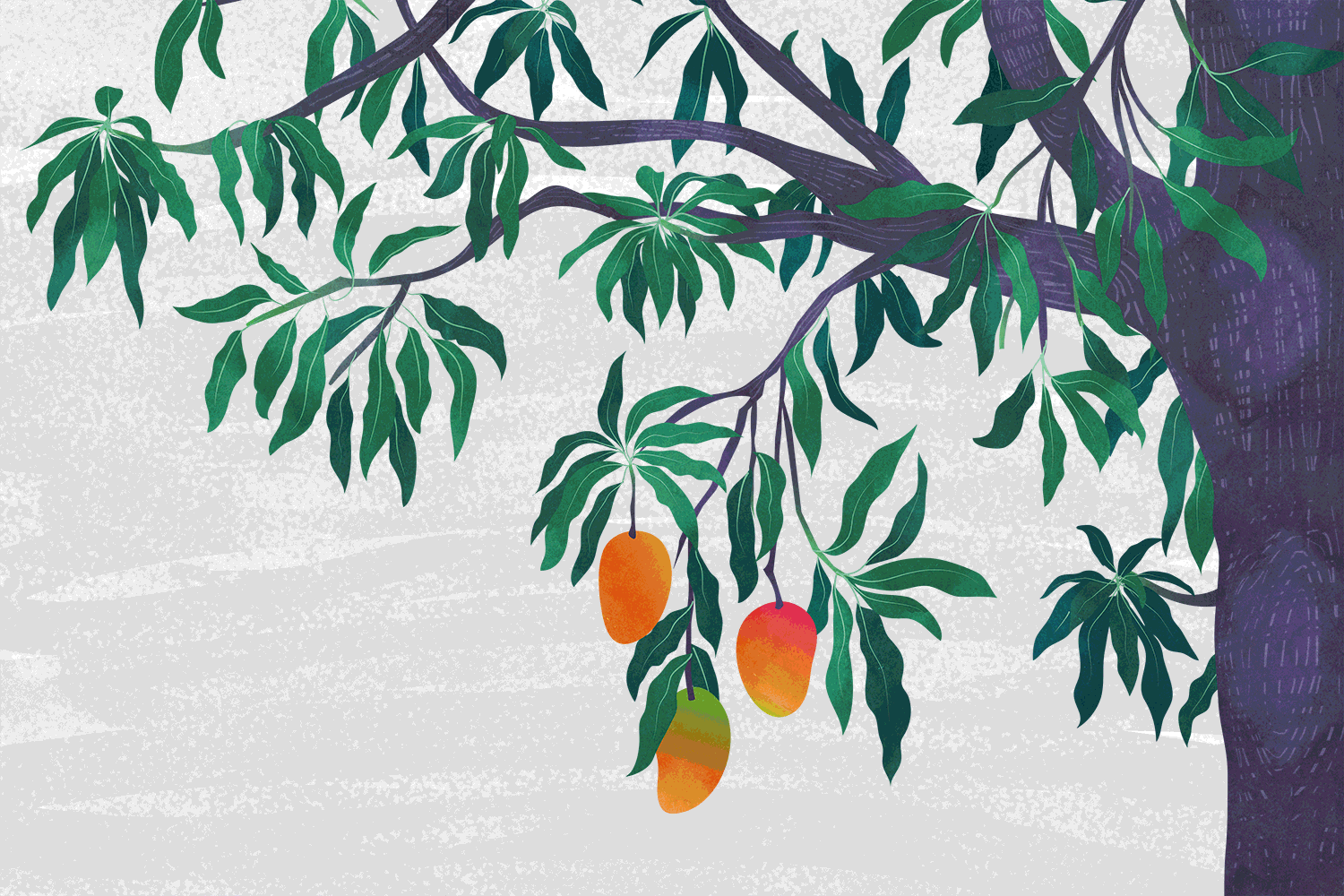 মহাবিশ্বের প্রতিটি বস্তুকণা একে অপরকে  নিজের দিকে আকর্ষণ করে । এই দুইটি বস্তুকণার মধ্যে একটি যদি পৃথিবী হয়, তবে এই আকর্ষণ বলকে অভিকর্ষ বলে । যেমনঃ গাছ থেকে ফল পড়ছে ।
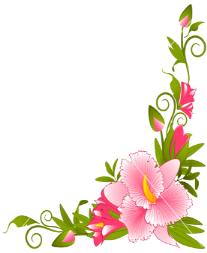 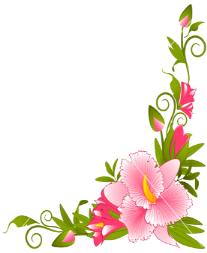 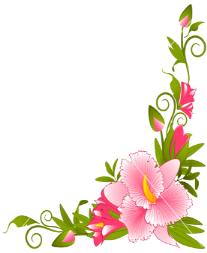 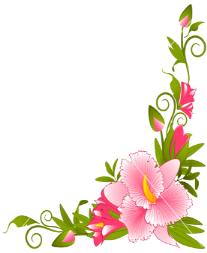 পৃথিবী ও চন্দ্র পরস্পরকে নিজের দিকে আকর্ষন করছে । এই আকর্ষন থাকার কারণে এরা পরস্পর পরস্পর থেকে ছিটকে পড়ছে না ।
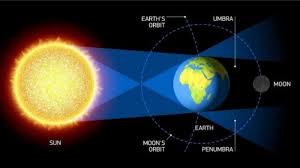 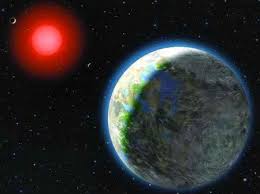 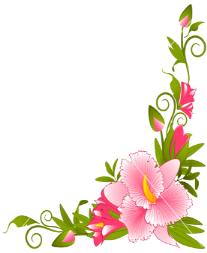 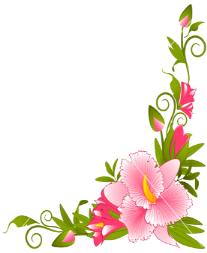 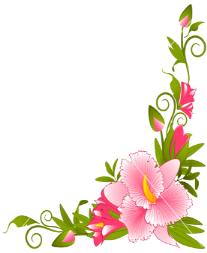 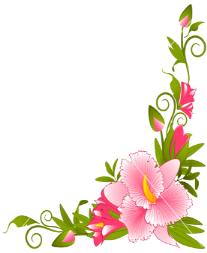 দলীয় কাজ
সময়ঃ ৫ মিনিট
শুধু পৃথিবী নয়, এ মহাবিশ্বের সকল বস্তুকণাই একে অপরকে নিজের দিকে আকর্ষণ করে । ব্যাখ্যা কর ।
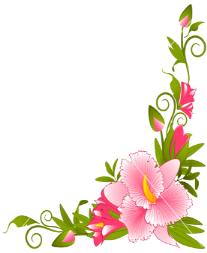 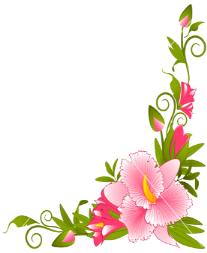 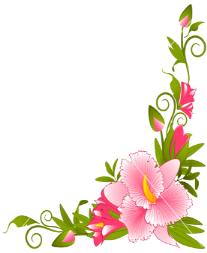 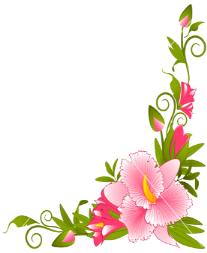 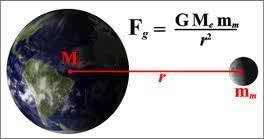 মহাবিশ্বের প্রতিটি বস্তুকণা একে অপরকে নিজের দিকে আকর্ষণ করে এবং এই আকর্ষণ বলের মান বস্তুকণাদ্বয়ের ভরের গুণফলের সমানুপাতিক এবং এদের দূরত্বের বর্গের ব্যস্তানুপাতিক এবং এ বল বস্তুকণাদ্বয়ের সংযোজক সরলরেখা বরাবর ক্রিয়া করে ।
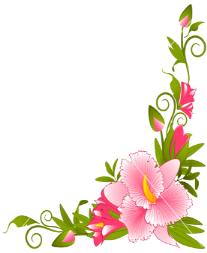 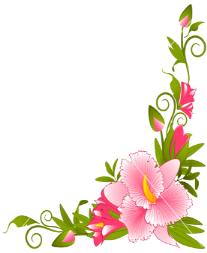 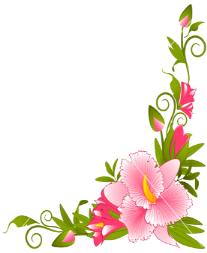 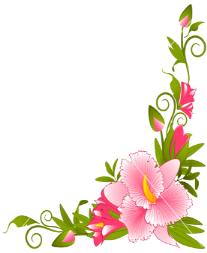 n
m
F
d
এখানে  G মহাকর্ষীয় ধ্রুবক ।
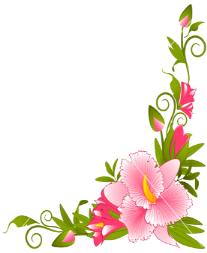 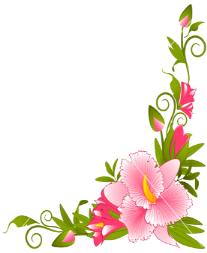 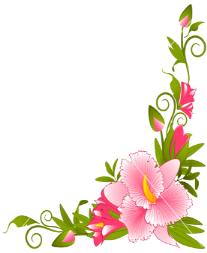 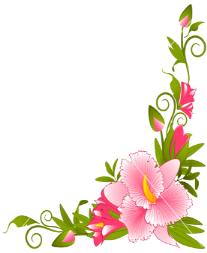 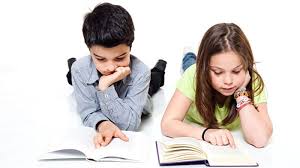 জোড়ায় কাজ
সময়ঃ ৫ মিনিট
১০ কেজি এবং ১৫ কেজি দুইটি বস্তু পরস্পর থেকে ২ মিটার দূরত্বে অবস্থান করলে বস্তুকণাদ্বয়ের মধ্যবর্তী আকর্ষণ বল নির্ণয় কর ।
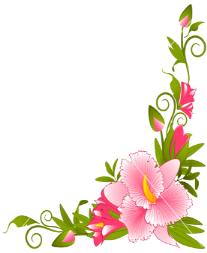 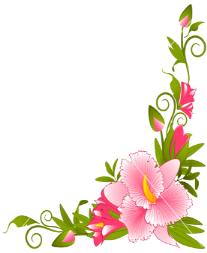 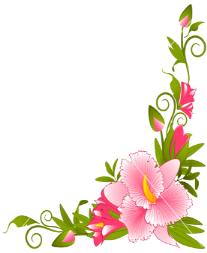 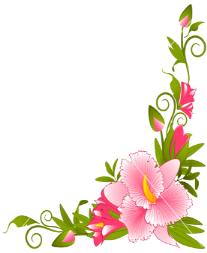 মূল্যায়ন
১। মহাকর্ষ কী ?
২। অভিকর্ষ বলতে কি বুঝ ?
৩। মহাকর্ষীয় ধ্রুবক কী ?
৪।
৩০ গ্রাম
৪০ গ্রাম
ক) অর্ধেক হবে
খ) দ্বিগুণ হবে
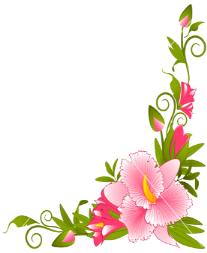 গ) চারগুণ হবে
গ) তিনগুণ হবে
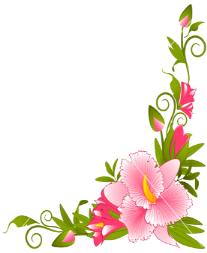 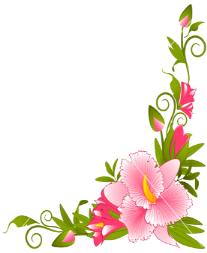 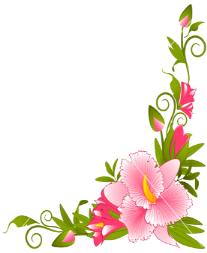 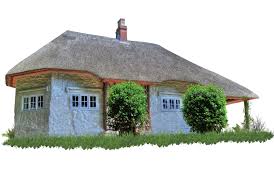 বাড়ীর কাজ
শিউলী তাদের বাসার পাঁচতলার ছাদে উঠে ৫০ গ্রাম ভরের একটি পাথর নিচে ফেলে দিল । মাটিতে দাঁড়ানো শিউলীর ছোট ভাই লক্ষ করল পাথরটি যতই ভূমির কাছাকাছি আসে ততই পাথরটি গতি বাড়ে ।
ক) অভিকর্ষ কী
খ) মহাকর্ষীয় ধ্রুবক বলতে কি বুঝ ?
গ) পাথরটির ওজন নির্ণয় কর ।
ঘ) পাথরটি ডানে বাঁয়ে না পড়ে সোজা নিচে পড়ে কেন ? বিশ্লেষণ কর ।
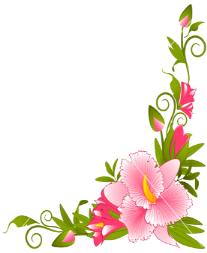 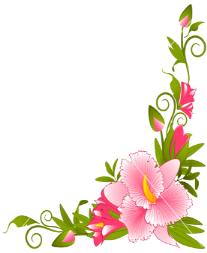 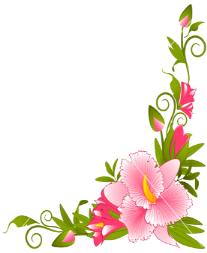 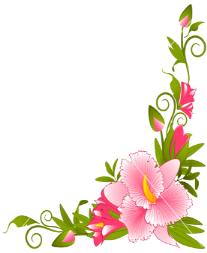 ধন্যবাদ
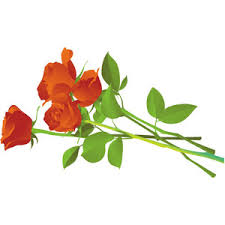 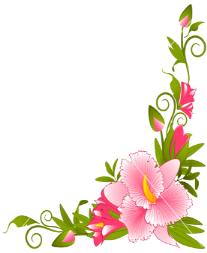 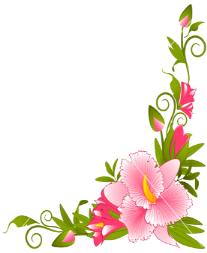